Отчет об исполнении бюджета города Пскова за 2019 год
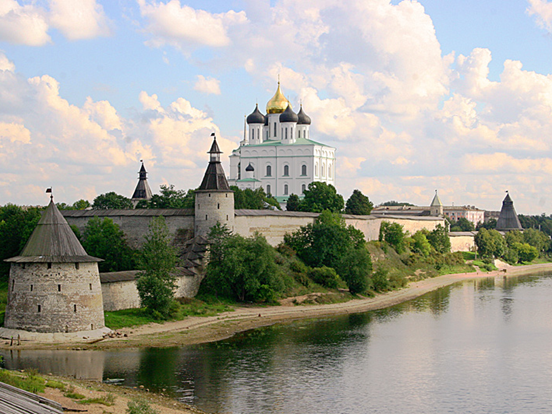 28 апреля 2020 года
Отчет об исполнении бюджета города Пскова за 2019 год
Внесение изменений в бюджетные назначения
млн. руб.
28 апреля 2020 года
Отчет об исполнении бюджета города Пскова за 2019 год
Основные характеристики бюджета
млн. руб.
28 апреля 2020 года
Отчет об исполнении бюджета города Пскова за 2019 год
Структура доходов бюджета города Пскова в 2019 году
28 апреля 2020 года
Отчет об исполнении бюджета города Пскова за 2019 год
Расходы бюджета города Пскова 2019 года по отраслям
28 апреля 2020 года
Отчет об исполнении бюджета города Пскова за 2019 год
Динамика расходов бюджета города Пскова за 2016-2019 годы (по отраслям)
млн. руб.
28 апреля 2020 года
Отчет об исполнении бюджета города Пскова за 2019 год
Муниципальные программы
млн. руб.
Социальной направленности
3 701,7
Обеспечение безопасных условий жизнедеятельности 
11,1
Программы в отрасли ЖКХ и дорожного хозяйства
1224,5
Общего характера
79,9
Создание условий для повышения качества обеспечения населения муниципального образования «Город Псков» коммунальными услугами
289,8
Совершенствование муниципального управления
67,8
Культура, сохранение культурного наследия и развитие туризма на территории муниципального образования «Город Псков»
611,4
Защита населения и территории муниципального образования «Город Псков» от чрезвычайных ситуаций и террористических угроз, обеспечение пожарной безопасности и безопасности людей на водных объектах
5,7
Содействие экономическому развитию, инвестиционной деятельности
12,1
Развитие образования и повышение эффективности реализации молодежной политики
2593,2
Развитие и содержание улично-дорожной сети города Пскова
621,7
Обеспечение общественного порядка и противодействие преступности
5,4
Повышение уровня благоустройства и улучшение санитарного состояния города Пскова
237,9
Развитие физической культуры и спорта, организация отдыха и оздоровления детей
360,3
Формирование современной городской среды МО «Город Псков»
75,1
Обеспечение жильем жителей города Пскова
132,5
Поддержка социально ориентированных некоммерческих организаций и отдельных категорий граждан
4,3
28 апреля 2020 года
Отчет об исполнении бюджета города Пскова за 2019 год
Расходы на муниципальные программы социальной направленности
млн. руб.
28 апреля 2020 года
Отчет об исполнении бюджета города Пскова за 2019 год
Расходы на муниципальные программы в отрасли ЖКХ и дорожного хозяйства
млн. руб.
28 апреля 2020 года
Отчет об исполнении бюджета города Пскова за 2019 год
Основные характеристики бюджета
млн. руб.
28 апреля 2020 года
Отчет об исполнении бюджета города Пскова за 2019 год
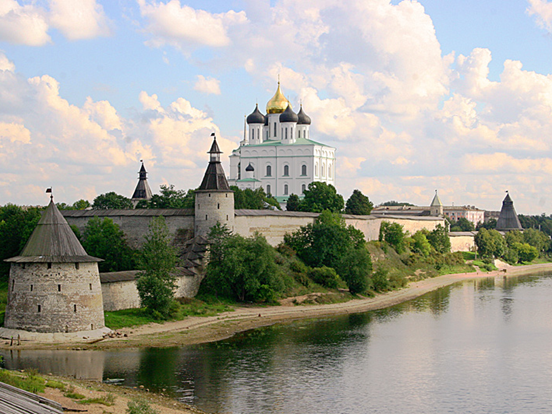 28 апреля 2020 года